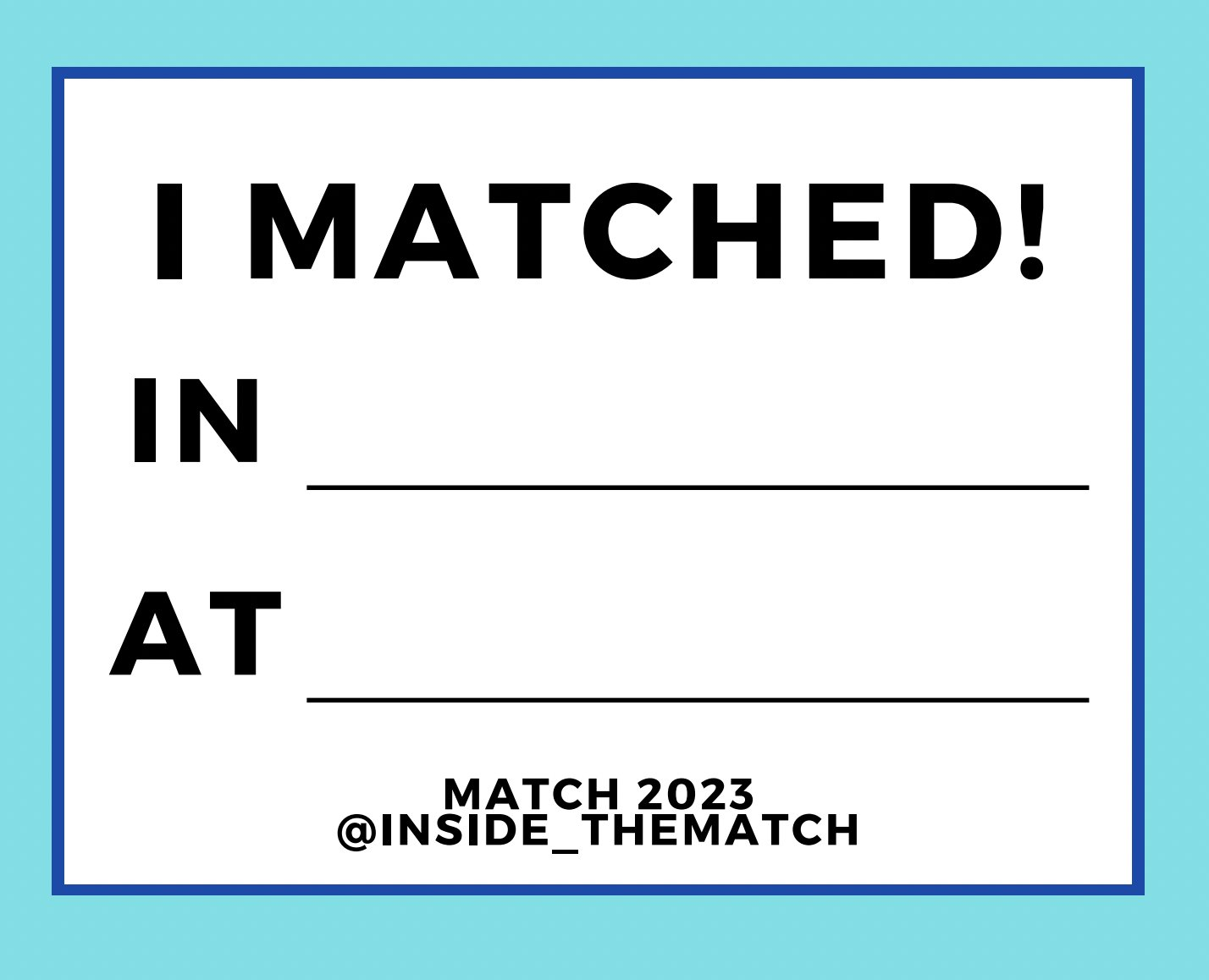 OBGYN
My Best Fit Residency
2026
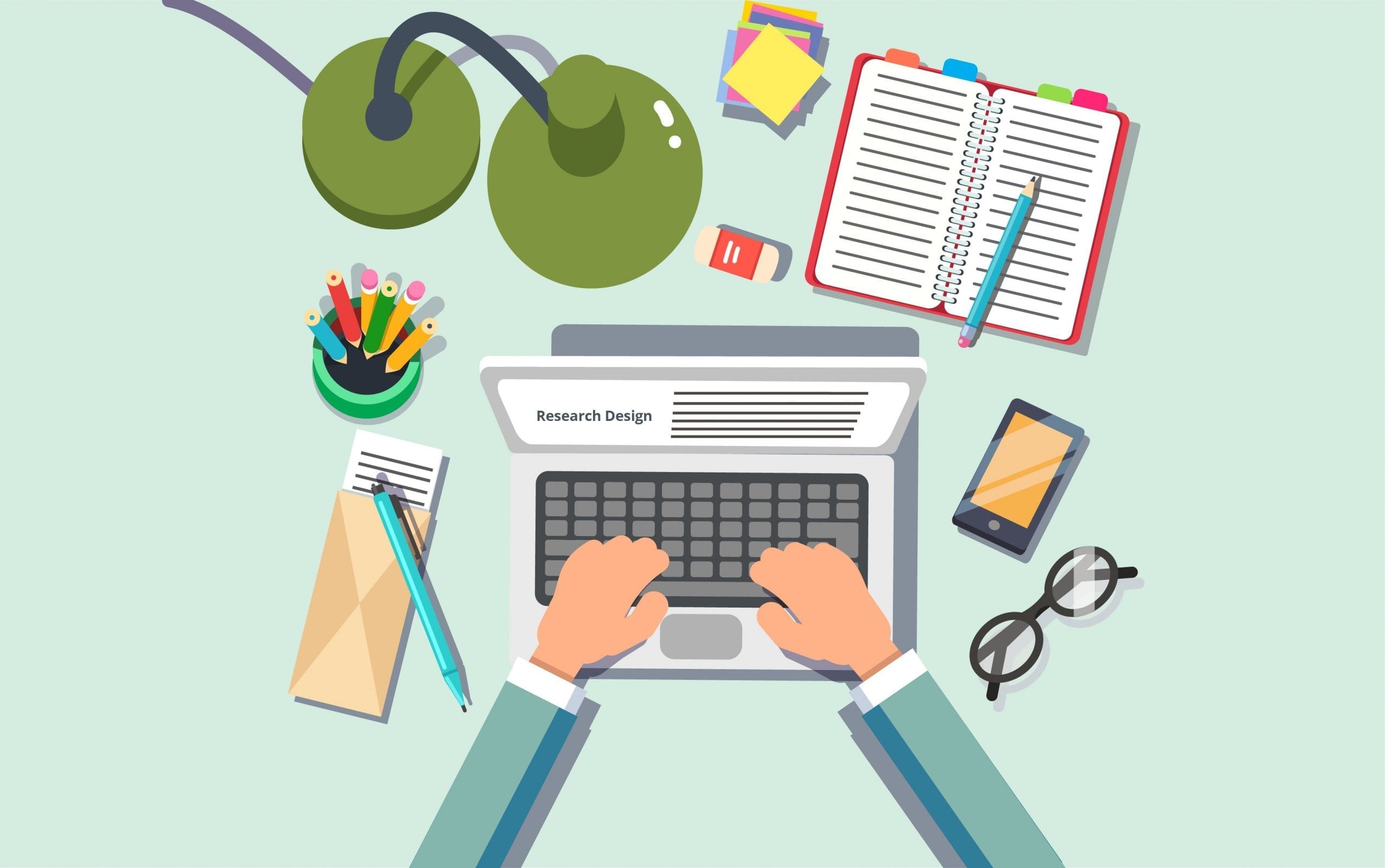 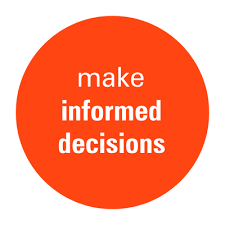 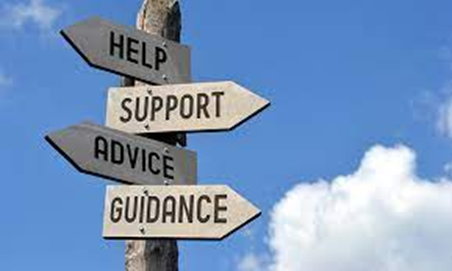 Your Mentoring Team
Alumni Network
Access from your MedScope portfolio – Career Tab 

Must indicate specialty interest to access the list
At the bottom of the page – you can also register to become part of the Alumni Network
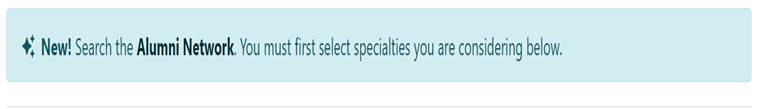 Residency Application Manual https://www.medschool.umaryland.edu/osa/residency-application-manual-/
Specialty Guidelines
APGO Right Resident, Right Program, Ready Day One: Applicant Resources  
APGO 2025-2026 OB-GYN Application Cycle Guidelines
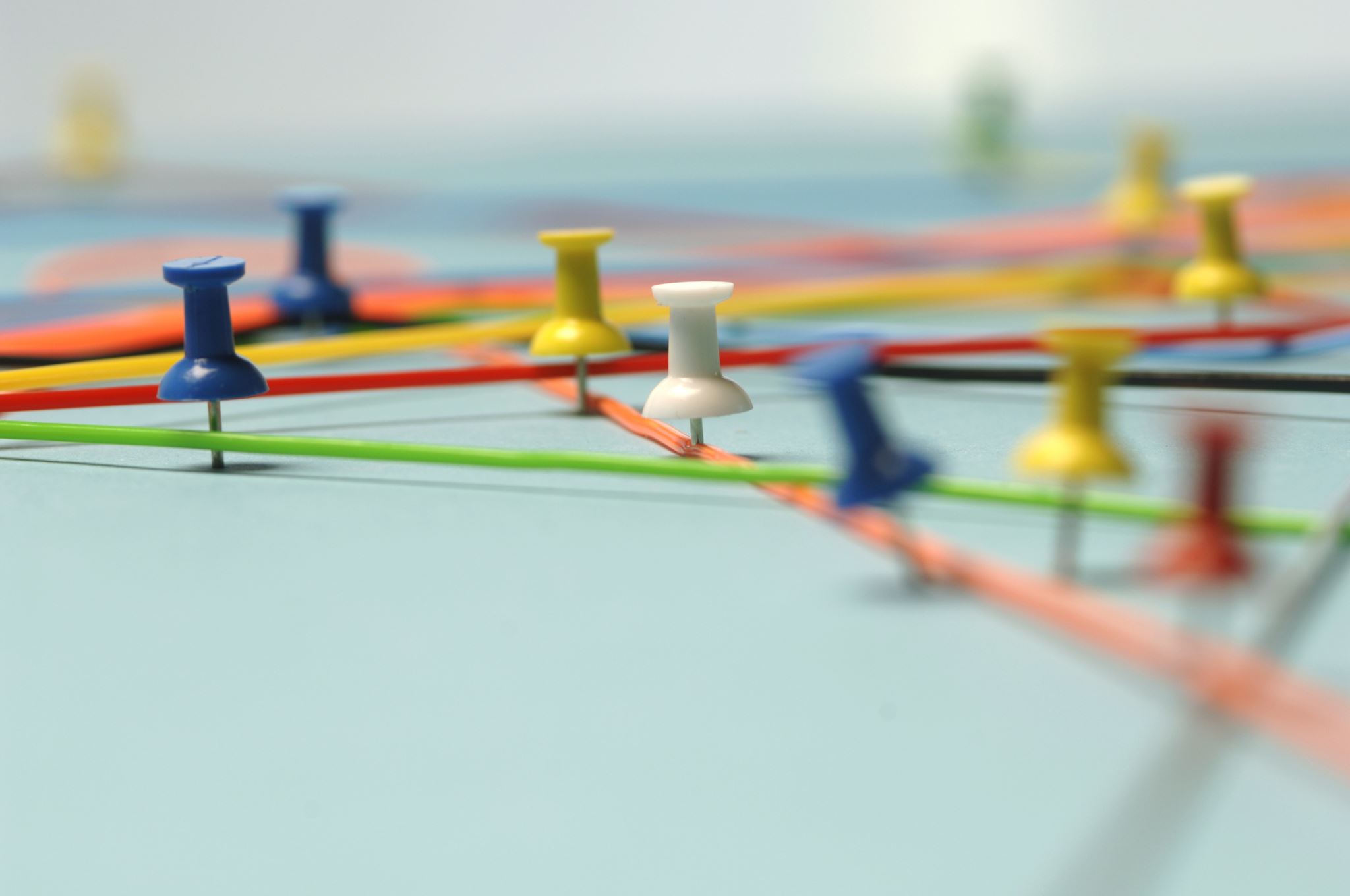 What is New for 2026?
Same as 2025!
OBGYN will NOT participate in ERAS 
All OBGYN Applications through ResidencyCAS platform
Timeline will remain the same 
Match will still occur through NRMP 
Application Preview is Available OBGYN Applicant Worksheet 
12 Experiences, 3 Hobbies
Signals will remain the same (3 Gold, 15 Silver) 
No geographic preference
2/2 Rank Lists Open
3/4 Rank Lists Due
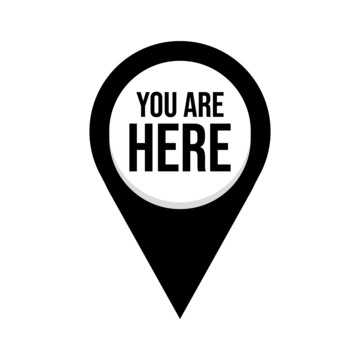 6/4, Application Platform opens
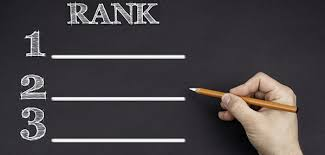 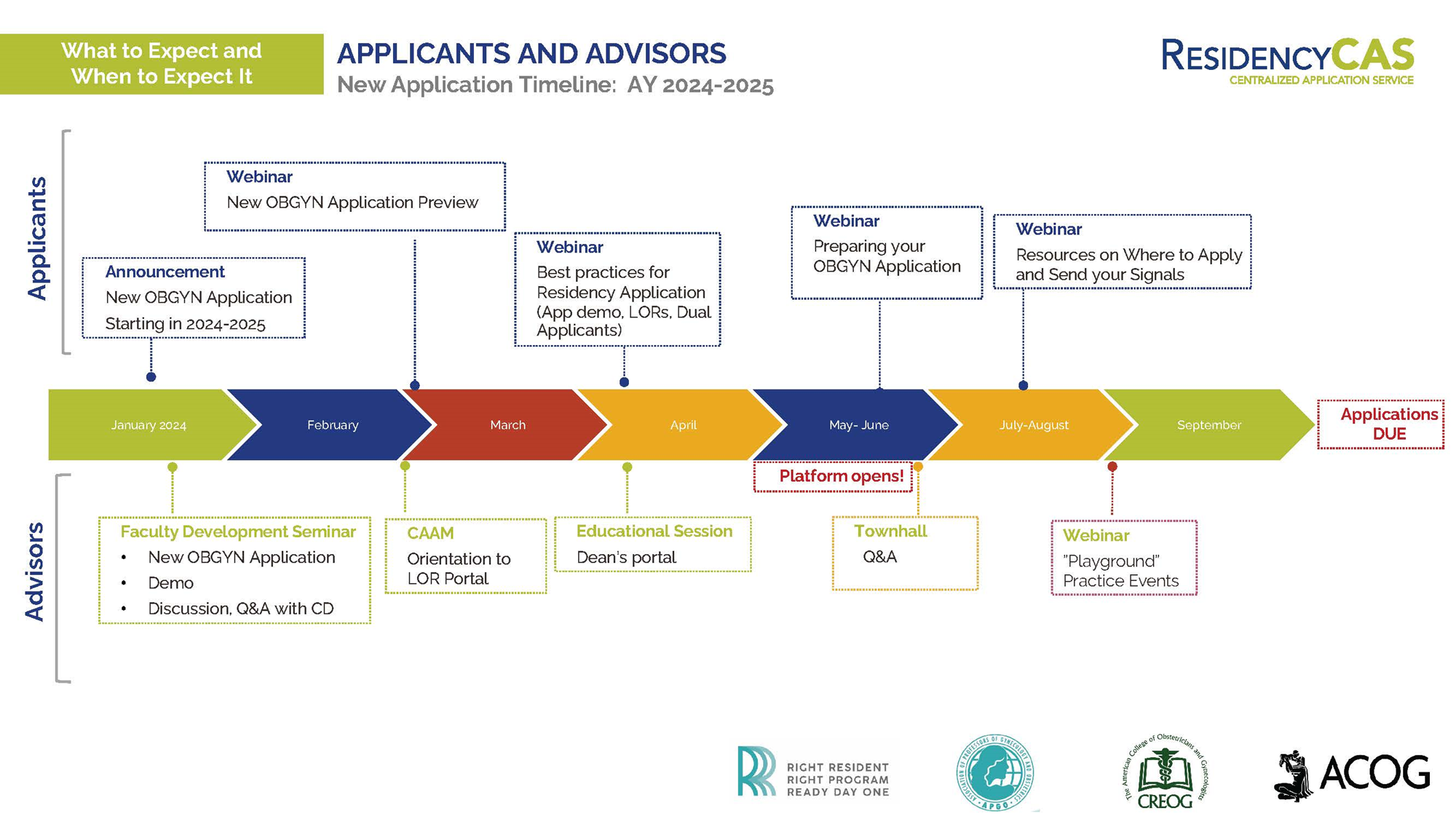 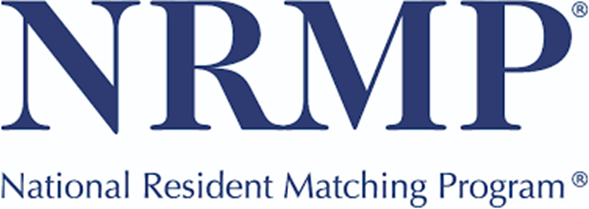 9/25, Applications due
10/28 – Interview Release
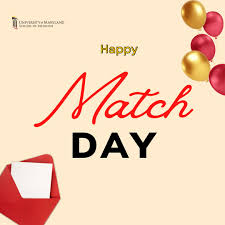 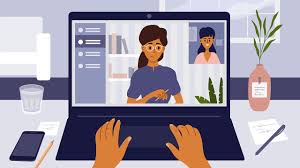 9/4, Can Submit Applications
Virtual Interviews*
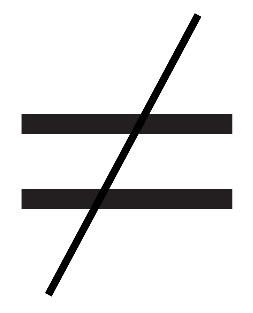 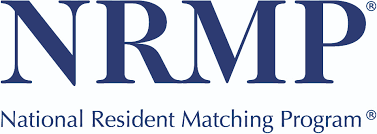 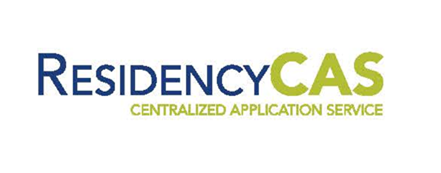 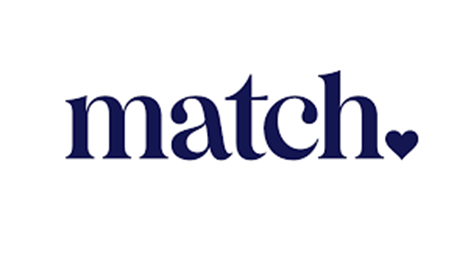 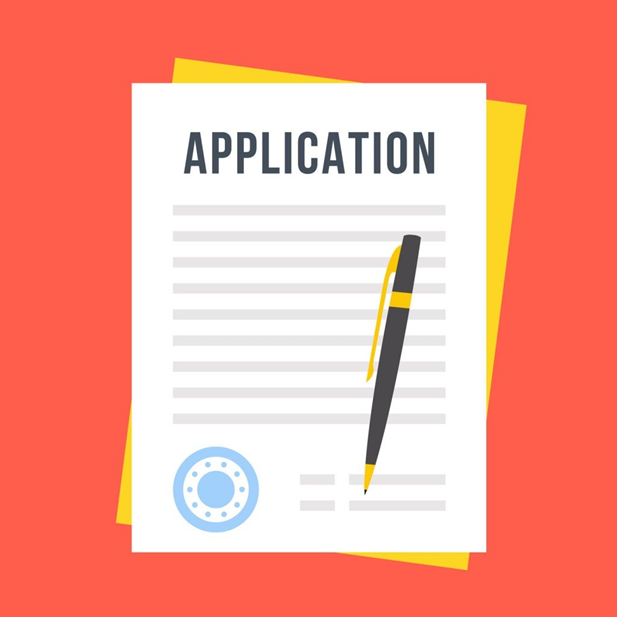 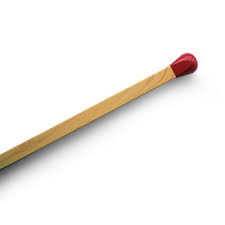 CAS/NRMP TIMELINE
*Note, these dates are subject to change. Current discrepancy between ResidencyCAS and Society Documents
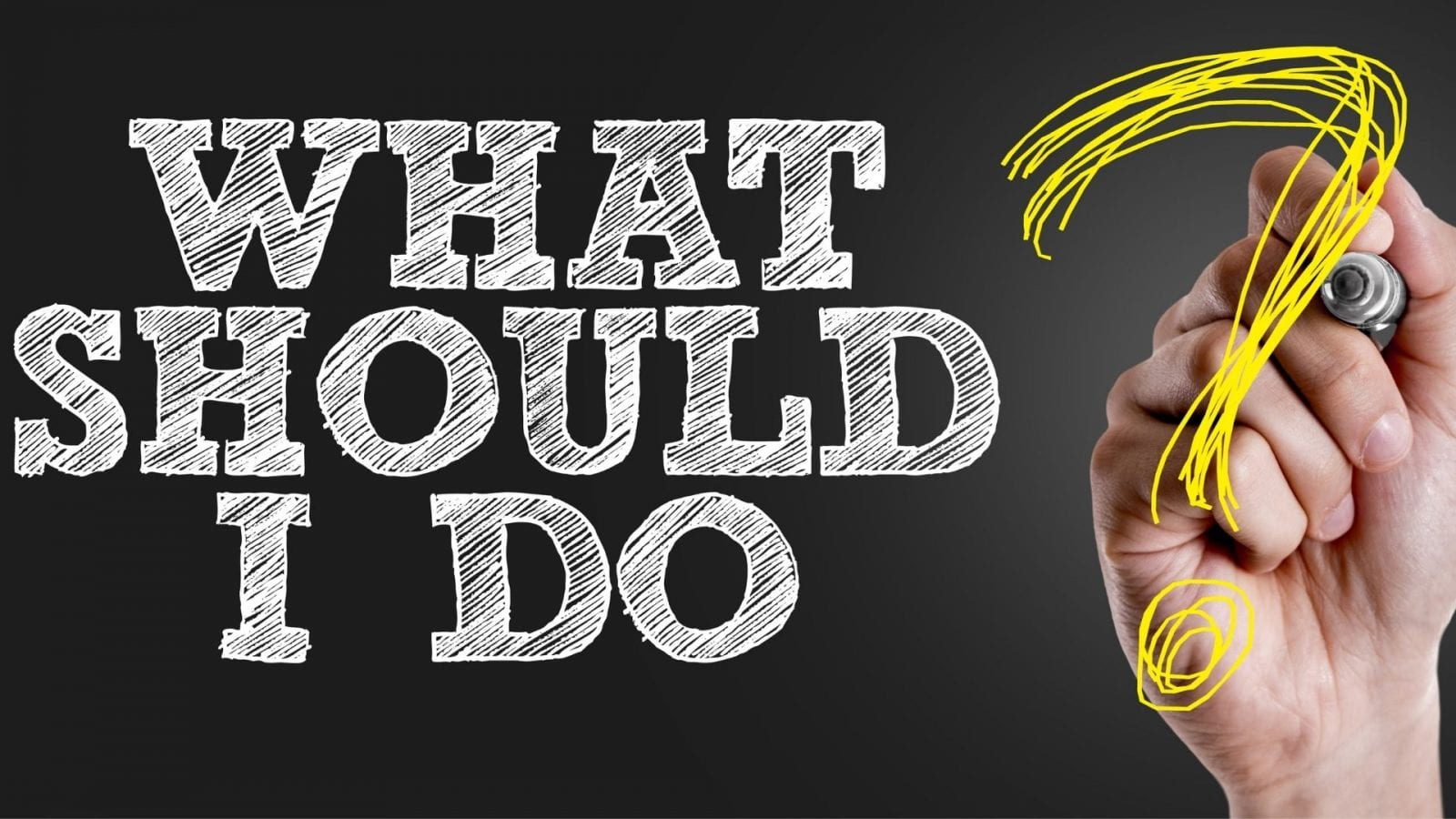 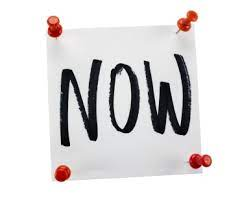 Upcoming workshops …
https://www.medschool.umaryland.edu/osa/residency-application-manual-/osa-advising-workshop-series/
What you can be doing now …
Scheduling Tweaks, Away Rotations, Graduation Requirements
Consider Narrative/Brand 
Preview Application (ResidencyCAS OBGYN Applicant Worksheet)  
Work on your CV  (OSA CV Tips) 
Create a draft of your Personal Statement  (OSA PS Guidelines) 
Meet with Mentors (OSA, Specialty Advisors, Peers)
Create a preliminary list of programs 
Complete Advising Survey
What you can be doing now …
Scheduling Tweaks, Away Rotations, Graduation Requirements
Consider Narrative/Brand 
Preview Application (ResidencyCAS OBGYN Applicant Worksheet)  
Work on your CV  (OSA CV Tips) 
Create a draft of your Personal Statement  (OSA PS Guidelines) 
Meet with Mentors (OSA, Specialty Advisors, Peers)
Create a preliminary list of programs 
Complete Advising Survey
Scheduling, Resources
Clinical Scheduling 
Graduation Requirements: Renaissance Curriculum 
MedScope Class of 2026 Page
Clerkship Phase
   Complete all Clerkships by 12/31/2025 (x EM) 
   Complete 2-week Elective 
TWO Sub-Internships 
Sub-Internship #1   
Sub-Internship #2 
5 Electives 
 Elective #1 
 Elective #2
 Elective #3 
 Elective #4 
 Elective #5 
Transition to Residency 
Block 10 	or 	Block 9 (Gen Surg)
Graduation Requirements
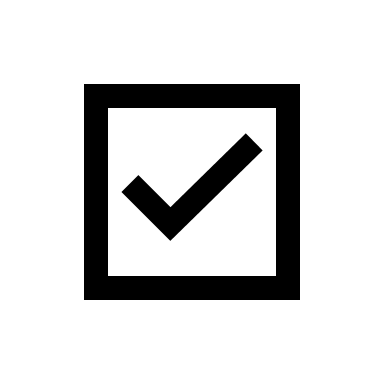 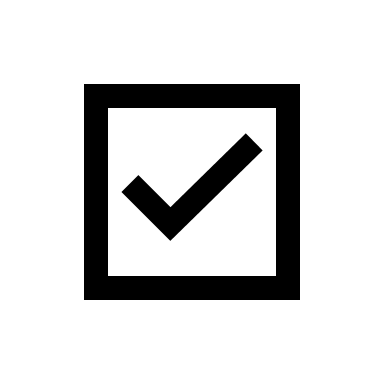 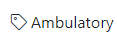 *must be registered as Ambulatory
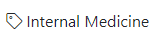 Other Requirements: 

   FRCT Scholarly Project
   OSCE 
   Take USMLE Step 2
   FA Exit Interview
Up to 2 Pre-clerkship

Two must be “in catalog”
A Note on External Rotations (“Aways”)
Away Rotations are NOT required (pros/cons)
YOU MUST ADD THIS COURSE AT SOM!!! 
Required forms are found on the Student Scheduling Page 
Forms should be completed/signed by Departments 
Submitted to Add/Drop 
Where to apply – discuss with faculty advisors 
Prior year away rotations, on MedScope Class page
What you can be doing now …
Scheduling Tweaks, Away Rotations, Graduation Requirements
Consider Narrative/Brand 
Preview Application (ResidencyCAS OBGYN Applicant Worksheet)  
Work on your CV  (OSA CV Tips) 
Create a draft of your Personal Statement  (OSA PS Guidelines) 
Meet with Mentors (OSA, Specialty Advisors, Peers)
Create a preliminary list of programs 
Complete Advising Survey
Your Mentoring Team
What you can be doing now …
Scheduling Tweaks, Away Rotations, Graduation Requirements
Consider Narrative/Brand 
Preview Application (ResidencyCAS OBGYN Applicant Worksheet)  
Work on your CV  (OSA CV Tips) 
Create a draft of your Personal Statement  (OSA PS Guidelines) 
Meet with Mentors (OSA, Specialty Advisors, Peers)
Create a preliminary list of programs More on this later! 
Complete Advising Survey
What you can be doing now …
Scheduling Tweaks, Away Rotations, Graduation Requirements
Consider Narrative/Brand 
Preview Application (ResidencyCAS OBGYN Applicant Worksheet)  
Work on your CV  (OSA CV Tips) 
Create a draft of your Personal Statement  (OSA PS Guidelines) 
Meet with Mentors (OSA, Specialty Advisors, Peers)
Create a preliminary list of programs 
Complete Advising Survey - Link
Important Reminders
Confirm name/pronunciation in MedScope as you with for graduation/diploma  
Update your Preferred Pronouns in MedScope for the MSPE (if not indicated will default to he/him, she/her) 
Update your contact information in MedScope 
Consider your brand and ensure social media profiles are professional/clean  
Pay it forward, sign up to be an Alumni Mentor (Career Tab, MedScope)  
Use the MedScope Interview Tracker to ensure optimal advising (More information to come)!  
Meet with Financial Aid (Sophia Cascio/Juanita Sims)
Complete Graduation Questionnaire (online through AAMC) – available Feb 14, 2026
1:1 Sessions with OSA
These are FOR YOU! 
Answer any questions:  scheduling, graduation requirements, application logistics
Individualized application guidance 
Competitiveness for Specialty 
How many programs to apply to 
Which programs to apply to 
Contingency plans 
Discuss your MSPE (Example MSPE)
Competitiveness of Specialty
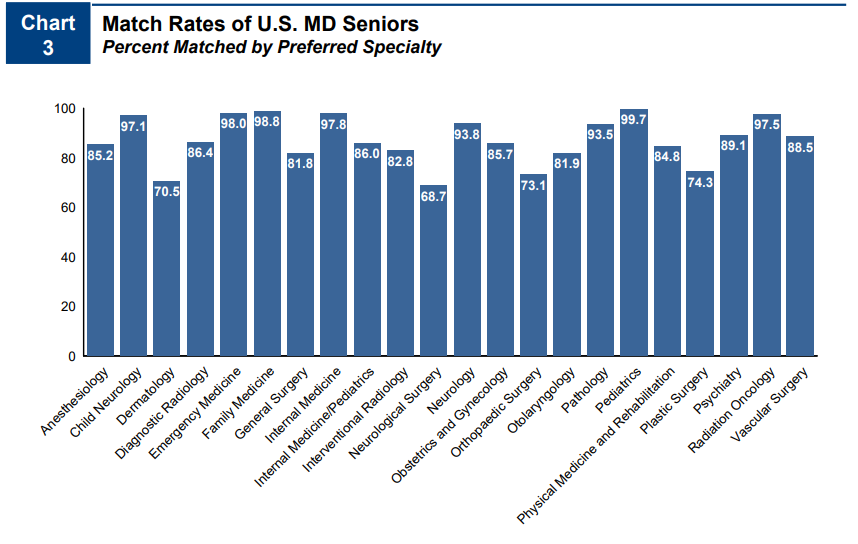 85.7 % Match Rate 
No-few unfilled positions in the match
NRMP Charting Outcomes 2024
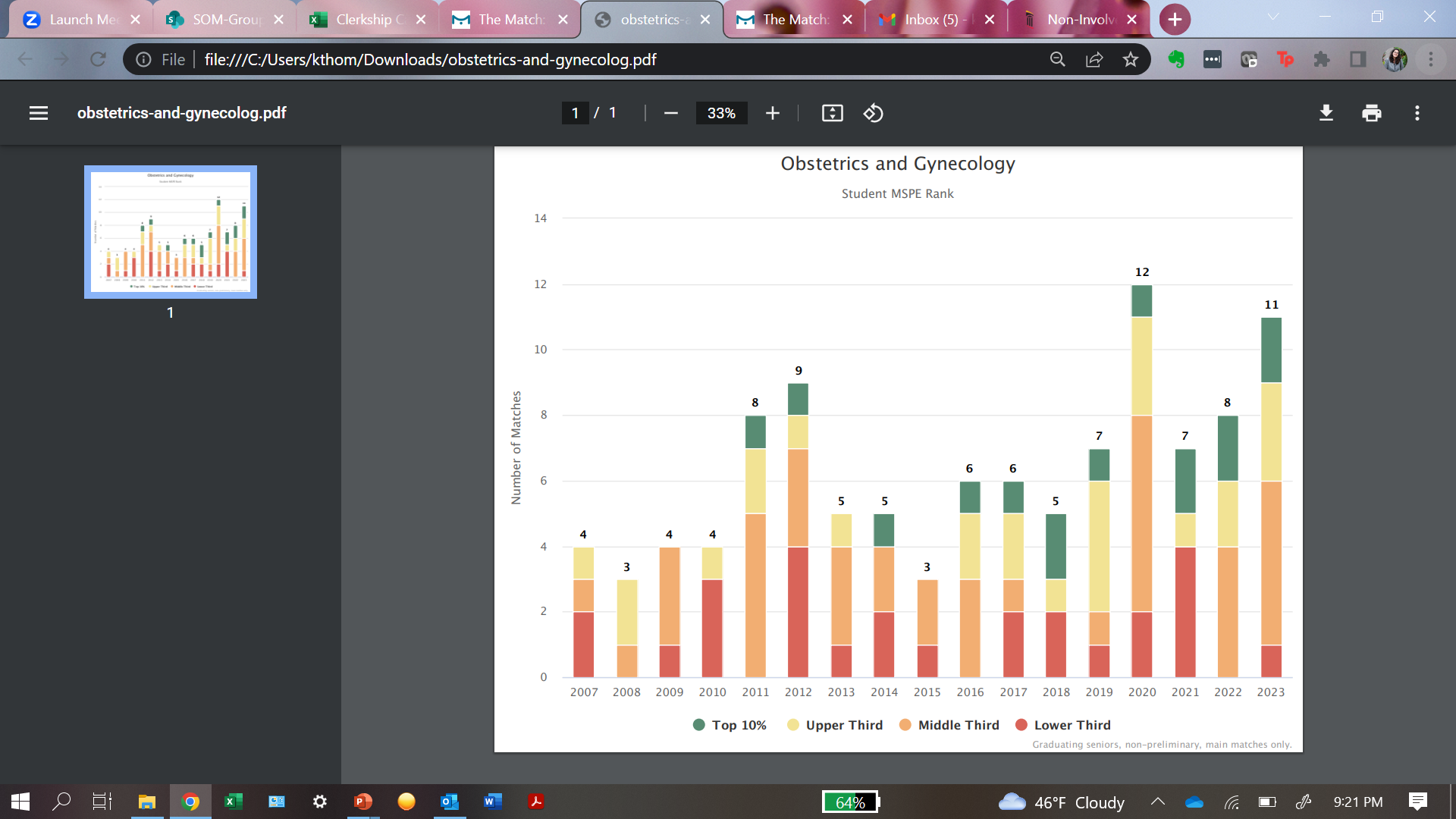 UMSOM 
MedScope Data
A Competitive Applicant looks like …
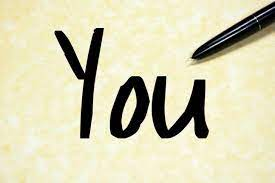 *Note, SOM no longer uses “Thirds” for Class Standing
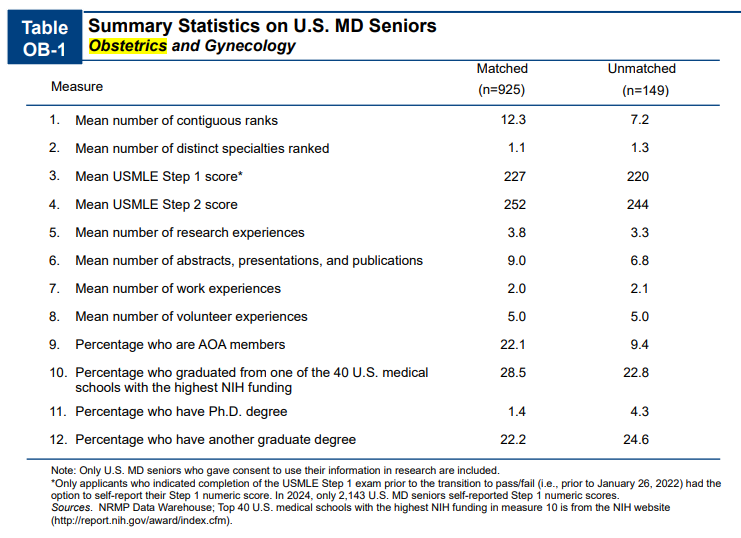 A Competitive Applicant looks like …
Goal Step 2, 240-250s 
Research is NOT required  
Consider YOUR narrative
NRMP Charting Outcomes 2024
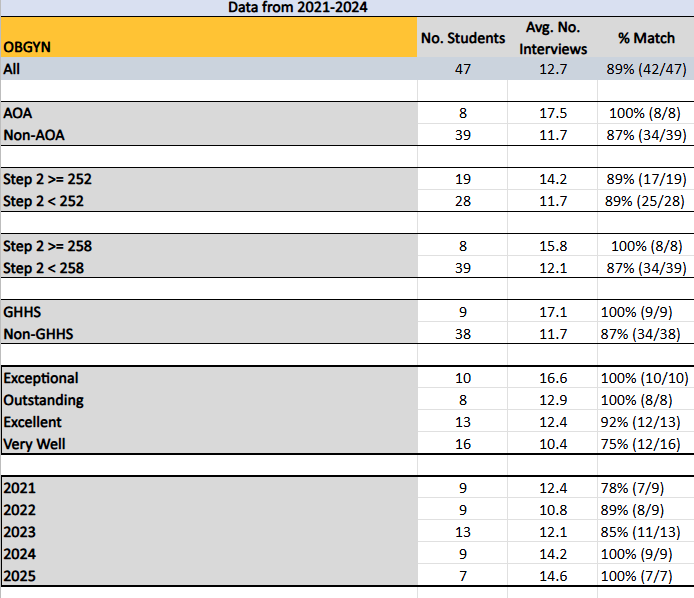 A Competitive Applicant looks like …
Goal Step 2, 240-250s 
Research is NOT required  
Consider YOUR narrative
NRMP Charting Outcomes 2024
More on goals for Step 2 …
NRMP Charting Outcomes 2024
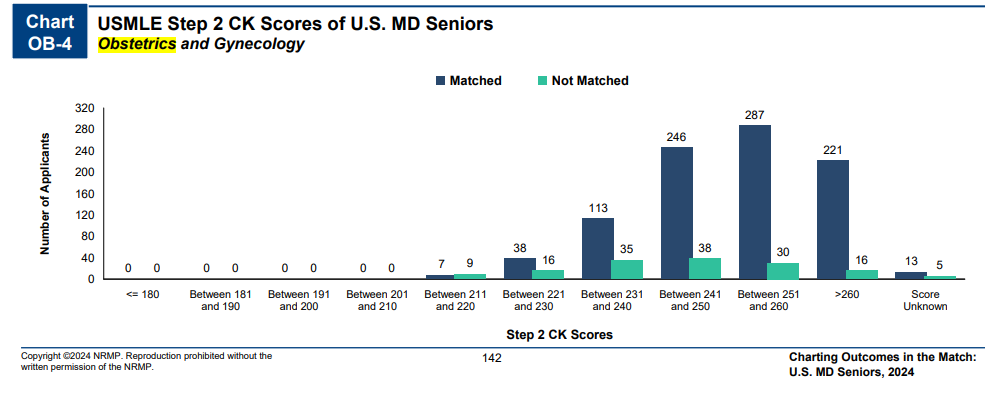 OBGYN:
Goal – 240-250s (252)
Contingency < 230
How many programs to apply to…
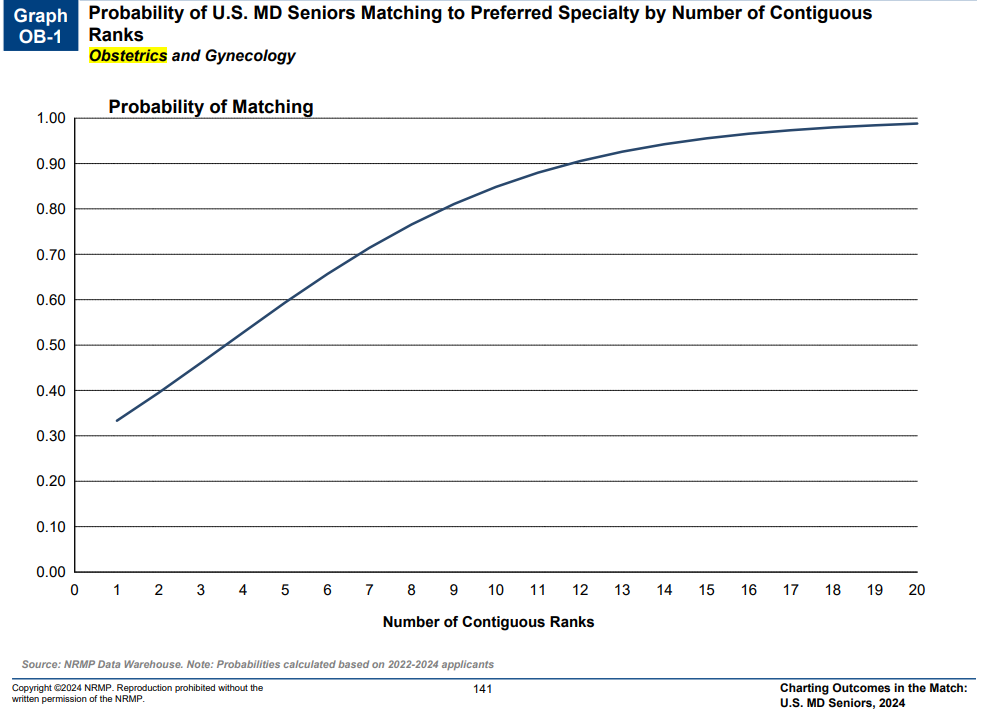 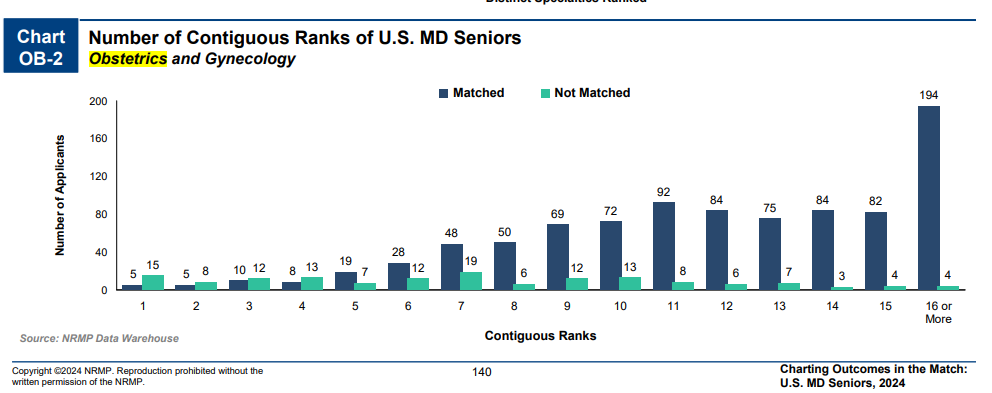 NRMP Charting Outcomes 2024
How many programs to apply to…
Students at UMSOM applying to OBGYN applied to on average 69 programs in 2026. Note, this includes students from all class ranks and range of step scores.
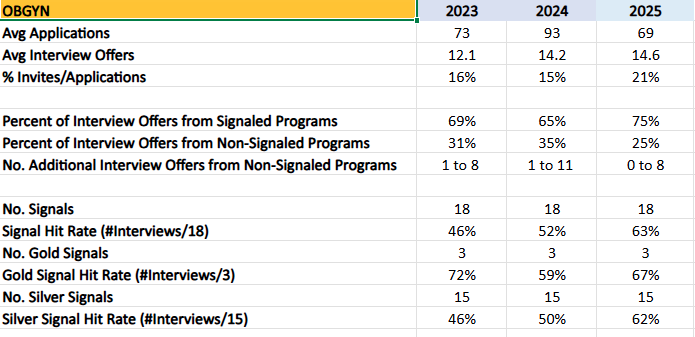 Most students hit 12-15 goal
How many programs to apply to…
My Recommendations:
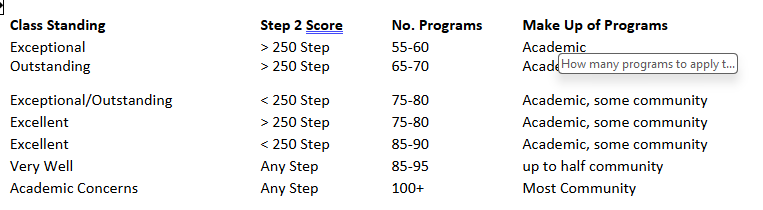 Example – Average Student
No. Applications:  63 
No. Offers: 12
Example – Below Average
No. Applications:  103
No. Offers:  9
Example – Above Average
No. Applications:  69 
No. Offers:  14
Which Programs to apply to …
FREIDA is a good tool to look at accredited programs by specialty in different regions around the country. https://freida.ama-assn.org/Freida/#/ 
APGO Residency Directory is OB&GYN specific database. APGO Residency Directory
AAMC Residency Explorer is a useful tool in assessing your competitiveness at particular programs: https://www.residencyexplorer.org/Account/Login 
MedScope Data *We will review together –allows you to see where you stand as a student at UMSOM Where do our students match? 
Specialty Advisors (as well as faculty mentors and senior students) are another key source of program information
Which Programs to apply to …
Alignment Check Index 
https://residencyalignment.com/ 
OBGYN is using the Alignment Check Index by AMA/Frieda.  
This too allows YOU to compare your own experiences and characteristics that residency programs consider in their own assessments; with a goal to create an alignment index you can use to determine which programs most align with your values
Signaling
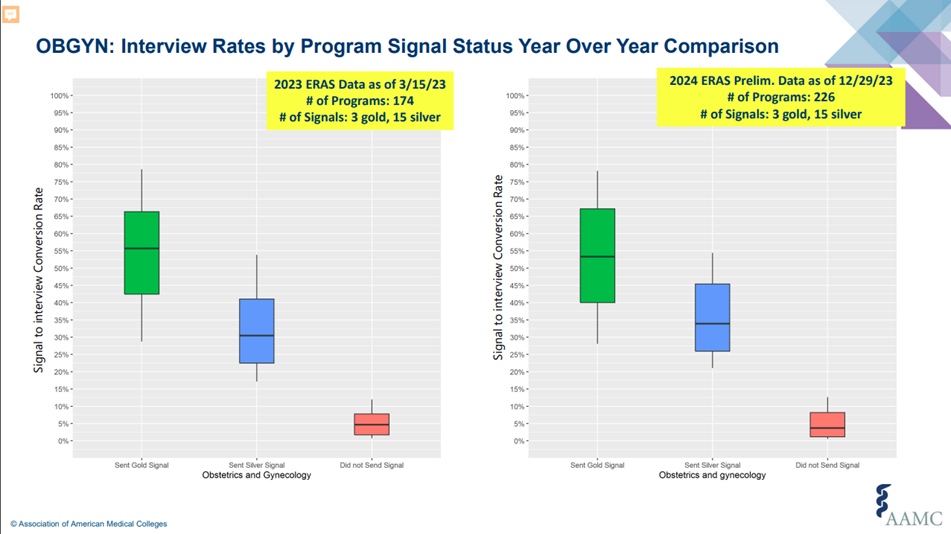 OBGYN:  3 GOLD / 15 SILVER 
*in past, signaling helped! But NOT at reach programs 

Use all your signals! 
Use a SMART signal strategy.
Signaling
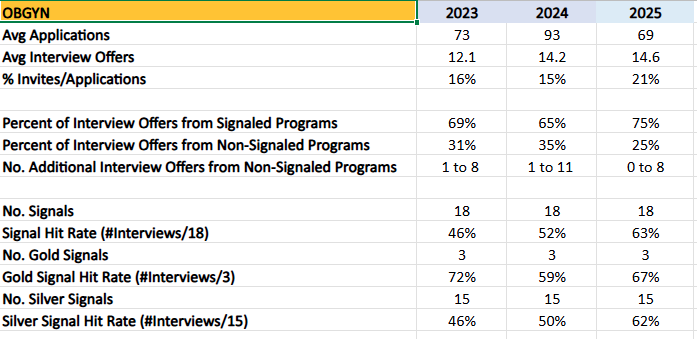 Letters of Reference:  3-4 Total Letters
1. UMSoM SLOE/Chair – written by Drs. Burd and Chawla (meet with Dr. Chawla) 
2. OBGYN Sub I Faculty (or other) 
3. Non-OBYGN Letter – Surgery > FM or IM Faculty 
4. Other – Second OBGYN faculty
Contingency Planning
All students need some contingency 
Apply to the right #/mix of programs
Rank ALL programs you interview at 
Be PROACTIVE – communicate with OSA
Update the MedScope tracker 
Consider Research Year 
Consider Dual Application – Will need ERAS 
SOAP is NOT a contingency plan
no unfilled OBGYN programs
Should I apply through ERAS?
Yes 
This is a huge pain, so why ? … 
Any student who is dual applying, will require an ERAS application 
If there is ANY chance you may consider SOAP in the event you did not match, you likely want to do a skeleton ERAS application so that your letters and other materials are uploaded 
You can do this without applying to programs – so without incurring significant cost
Interviews
10/28 – Interview Release Date 
11/1 – First Day of Interviews 
11/26 – Final Notification of Status (Offer, Waitlist, Reject) 

All Interviews will be VIRTUAL 
Interview Resources – RAM
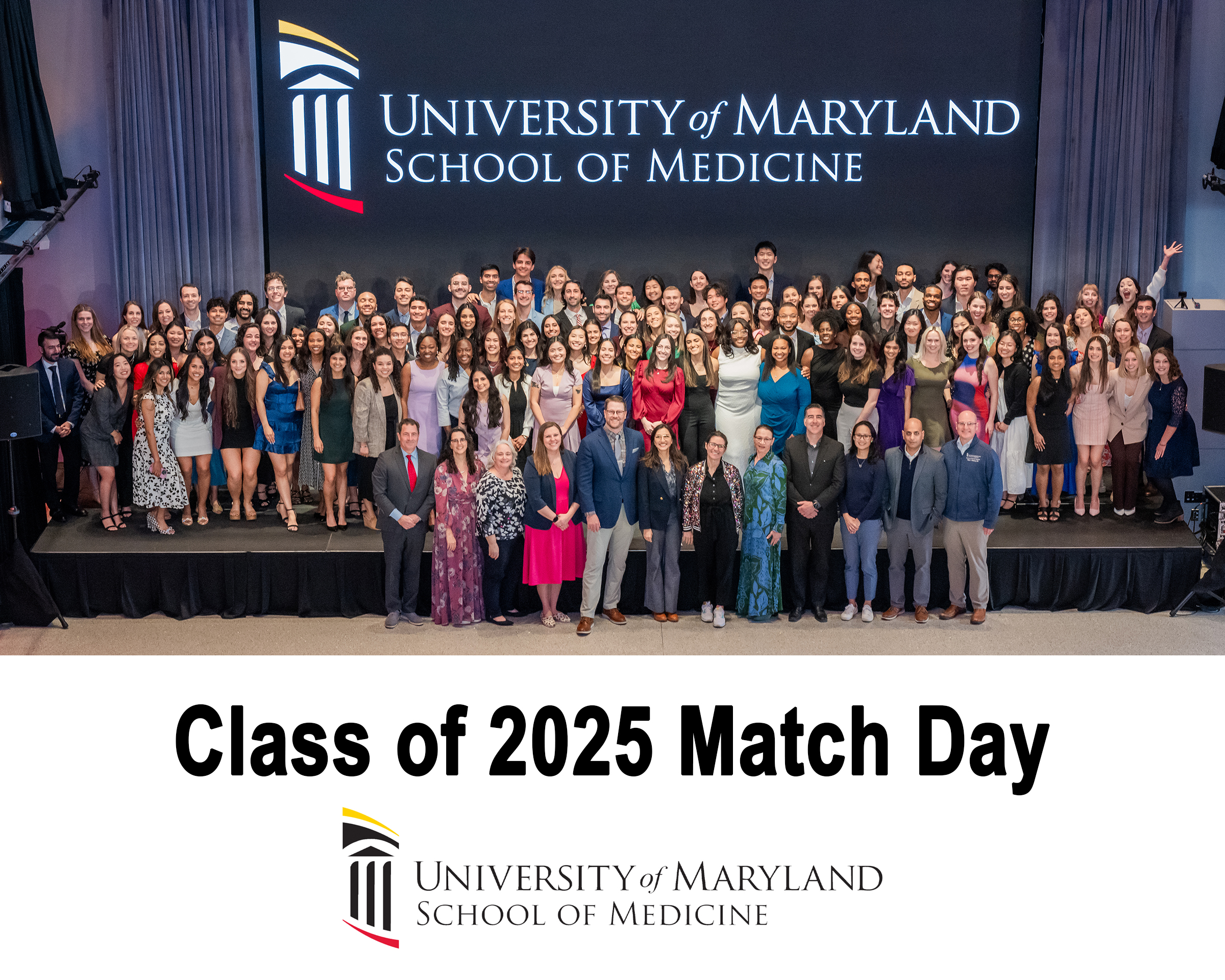